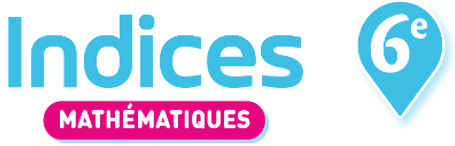 Chapitre 12 : Un exemple de plan de séquence 
Tout professeur est libre de son organisation et de ses choix pédagogiques. Il peut suivre les propositions ci-dessous, les adapter ou utiliser le manuel à sa guise.
Les longueurs et les périmètres
1
1 - Unités de longueur – Différencier aire et périmètre
Pour démarrer
n° 17 – 18 – 19 – 20  
Cours 
1. Les longueurs et les périmètres 
Unités de longueurs
Définition du périmètre 
Exercices
n° 56* – 58* – 39 – 40 – 45 
Pour les plus rapides
n° 59**
2 - Périmètres des figures usuelles
Pour démarrer
 Rituel 1
Activité 1
Cours 
 1. Les longueurs et les périmètres 
Formules de périmètres pour les figures usuelles
Méthodes 1 et 2 
Exercices 
n° 61* – 62* – 65** – 67** – 69**
Pour les plus rapides
n° 68** – 70**
3 - Problèmes
Pour démarrer
Rituel 2
QF n° 55
Exercices 
n° 103**– 104** – 112**
Pour les plus rapides
n° 107** – 115 énigme – 117 défi
Les aires
2
3 - Problèmes
Pour démarrer
Rituel 3
QF n° 71 
Exercices
n° 110*** – 111***
Pour les plus rapides
n° 113*** – 116 énigme
1 - Unités d’aire
Pour démarrer
n° 46 – 48
Cours 
2. Les aires
Définition 
Unités d’aire usuelle
Méthode 3 
Exercices
n° 72* – 73* – 75** – 76*
Pour les plus rapides
n° 77**
2 - Aires des figures usuelles
Pour démarrer
Activité 2 
Cours 
2. Les aires
Formules d’aires pour le carré et le rectangle
Méthode 4
Exercices
n° 78** – 79**
MathALEA
Ce que je dois savoir page 270
Problème à prise d’initiative
      page 282
3
Les durées
3 - Problèmes
Pour démarrer
QF n°80
Exercices 
n°102* – 105** – 108**
Pour les plus rapides
n°106** – 109*** – 114 défi
2 - Calculs de durées et d’horaires
Pour démarrer
Rituel 4
n° 54 
Cours 
3. Les durées et les horaires
Calculer une durée
Calculer un horaire de fin
Méthode 6
Exercices
n° 90* – 91** – 94** – 96** – 97**
Pour les plus rapides
n° 95** – 98**
1 - Les durées et les horaires
Pour démarrer
Calcul Mental n° 36
Activité 3 
Cours 
3. Les durées et les horaires
Définition 
Unités de durée
Méthode 5
Exercices
n° 81*  – 83* – 85**
Pour les plus rapides
n° 86** – 88**
Culture générale
page 271
Je pars du bon pied pages 260 et 261 :
les élèves en difficulté pourront être dirigés vers ces pages.
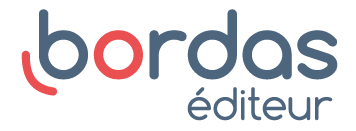 Les étoiles : * fragile  ;  ** satisfaisant (niveau attendu)  ; *** expert.